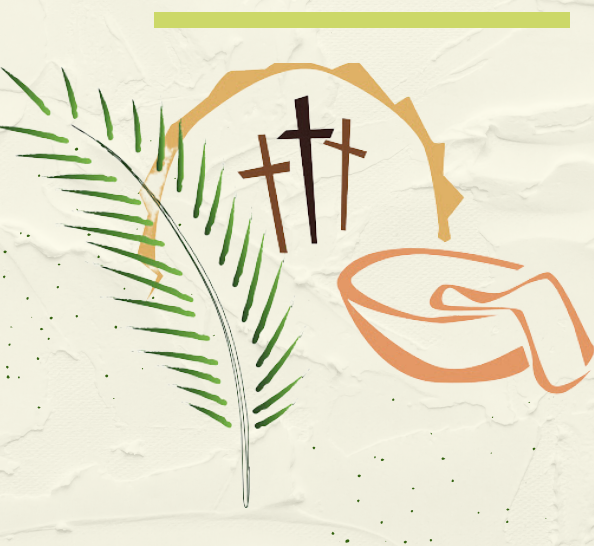 Holy Week
Sunday
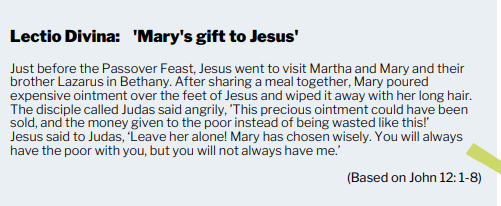 Monday
Tuesday
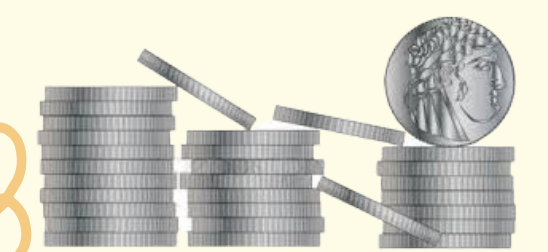 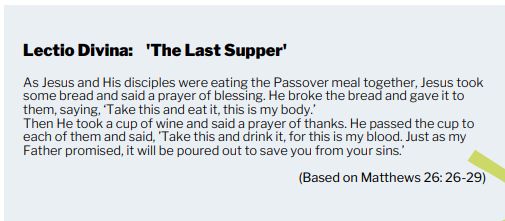 Wednesday
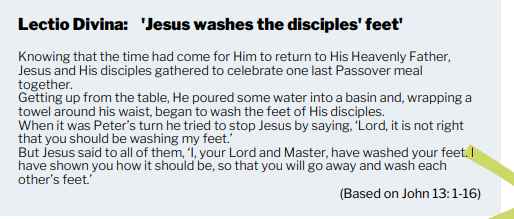 Thursday
GoodFriday
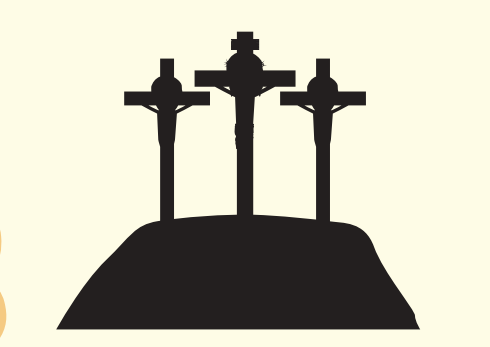 Holy Saturday
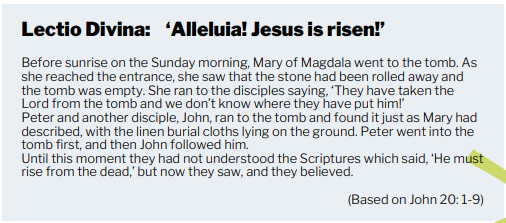 Easter Sunday